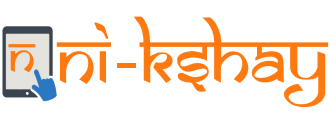 Module 5:Module 5:Nikshay Poshan Yojana and Tribal Support Scheme
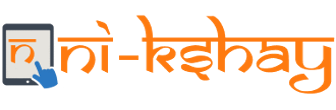 Overview of Nutrional Support scheme
This scheme is aimed at providing financial support to TB patients for their nutrition. All TB patients notified in Ni-kshay (across India) are eligible to get the benefit under this scheme to mitigate catastrophic costs.
As per the scheme rules, Ni-kshay generates benefits for TB patients. The process that needs to be followed to make payments to the TB patients under this scheme.
The 1st incentive will generate with Rs. 1000 and alternate benefits will generate with Rs.500 after every 28 days till treatment completion for 1st April 2018 to till 31st December 2023
For all TB patient enrolled after 1st Jan’2024 date, Ni-kshay will generate benefits on the new logics automatically from their diagnosis date (Irrespective of the date of enrollment in Nikshay). The benefit generation schedule for the 1st and 2nd incentives will be every 84 days with Rs 1500. Subsequent incentives will be generated every 28 days if end date is extended with Rs 500.
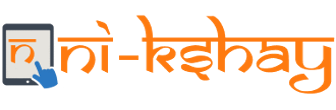 How are NPY Benefits generated by Ni-kshay
All the incentives are being paid in the advance
Benefits are generated only till the end date has not passed. 
Once the end date has passed, benefit generation will stop. To continue benefit generation, end date has to be updated
Benefits will get auto calculated, when an outcome is updated.
Once end date is updated then system will recalculate benefits as per treatment duration and rest unprocessed (Maker_pending & Approver_Pending)  benefit will delete if any created.
If all benefits are under “Maker_Pending” process at the time of outcome then system will create a single benefits for whole amount.
If outcome is not updated on time and benefits via Ni-kshay has been processed. Then no benefits will be getting recalculated, if outcome is updated later in Ni-kshay.
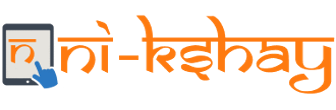 How are NPY Benefits generated by Ni-kshay as per Nov’ 2024 logics
Date of diagnosis >= 1st of November 2024 ( New Logic on INR 1000/Month)
For all TB patient diagnosed after this date, Ni-kshay will generate benefits on the new logic automatically from their diagnosis date (Irrespective of the date of enrollment in Nikshay) 
For all intents and purposes it will be the same as the flow above apart from the amount being increased from 500 to 100 per month
Incentive 1 and 2 will be generated in advance and 3rd will be generated if EndDate is extended for a 28-day time period.
The amount would remain 3000 INR for the First two benefits and INR 1000 of the duration for which the TB patient would remain on treatment (EndDate - benefit generation date) .
The amount would remain the same for both types of treatment - DSTB and DRTB.
Implementation plan and Arrears calculation
Patients Diagnosed After 1st November :
The benefit with revised DBT amount in Ni-kshay are generated for all patients diagnosed and on treatment on or after 1st November.
Patients Diagnosed Before 1st November:
For patients diagnosed and on treatment before 1st November, the concept of arrears has been introduced.
What are Arrears?:
Arrears represent the additional payment owed to patients due to the revised scheme amount applicable from 1st November.
Eligibility for Arrears:
Arrears apply to patients who were eligible for their second benefit or any recurring benefits post 1st November, based on the revised Direct Benefit Transfer (DBT) scheme amount.
Benefit Table Updates:
The additional payment, calculated as arrears, is included in the current benefit table for eligible patients.
Way forward
From January onwards - all benefits to be generated as per revised policy guidelines ir Rs 3000||3000||1000.
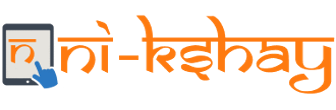 How are NPY Benefits generated by Ni-kshay as per Nov’ 2024 logics for arrears cases which are “On Treatment”
Benefit generation for arrears cases as per new logic with Rs. 1000 per month (28 Days)
How are NPY Benefits generated by Ni-kshay as per Nov’ 2024 logics for arrears cases which are “On Treatment”
How are NPY Benefits generated by Ni-kshay as per Nov’ 2024 logics for arrears cases which are “On Treatment”
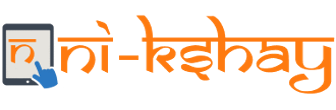 Steps to be taken in Ni-kshay at TU Level
Step 1
Login with DBT Maker – staff ID
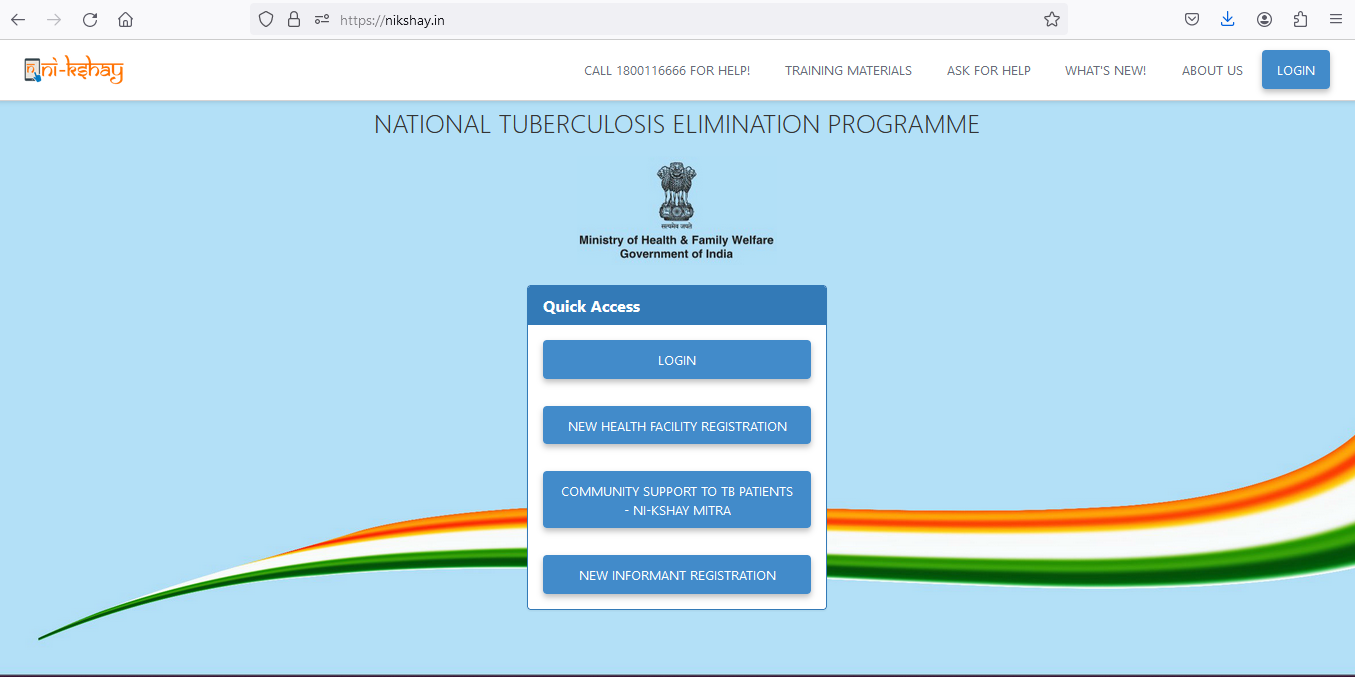 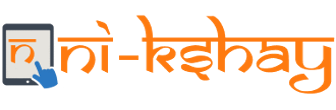 Steps to be taken in Ni-kshay at TU Level…
Step 1
Step 2
Login with DBT Maker – staff ID
Click on Scheme
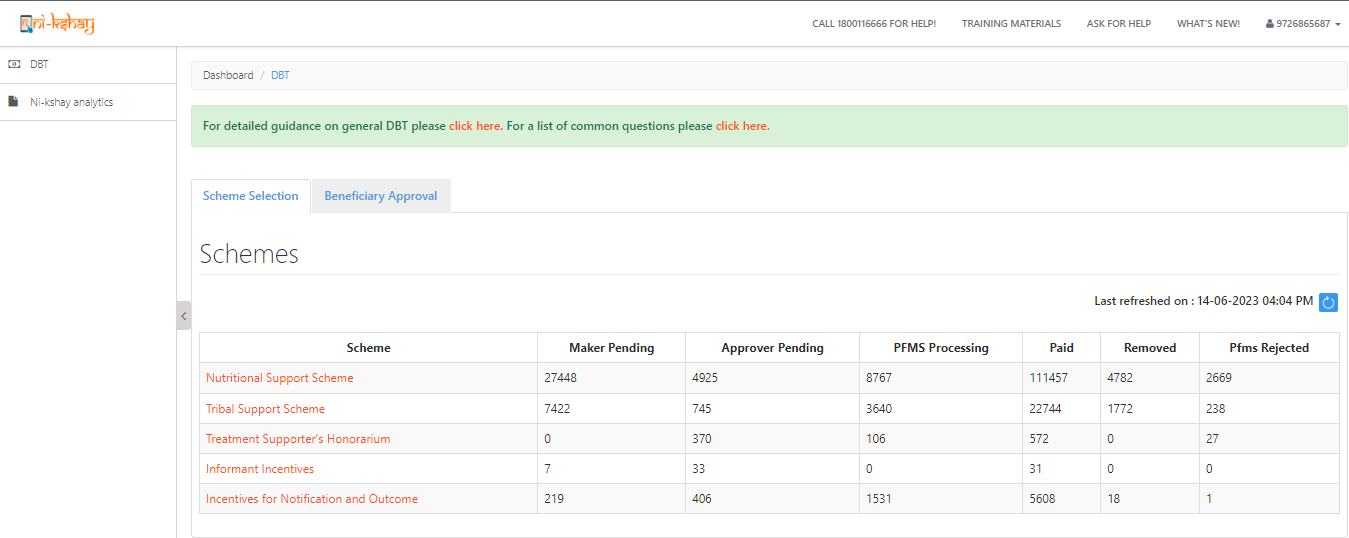 Login from “DBT Maker – Staff ID”
Scheme wise, Benefit Payment status
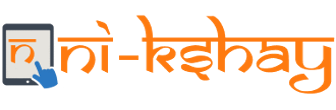 Steps to be taken in Ni-kshay at TU Level…
Step 1
Step 2
Step 3
Login with DBT Maker – staff ID
Click on Scheme
Apply DBT Search Filter
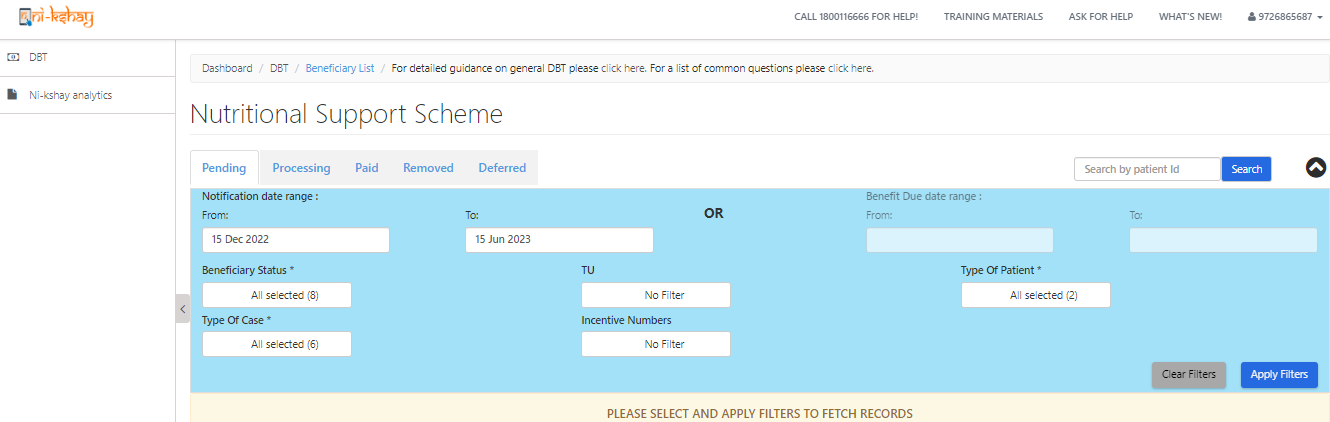 Approved, under process at DTO or PFMS
Payments deferred
Approval Pending
Payments removed
Can Search using Patient ID
Payments made
Search filter to be applied based on the above parameter
For processing benefits, Click on Pending Tab and then apply search filter using the above options
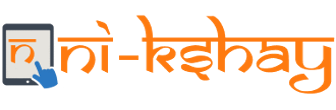 Steps to be taken in Ni-kshay at TU Level…
Step 1
Step 2
Step 3
Step 4
Login with DBT Maker – staff ID
Click on Scheme
Apply DBT Search Filter
View the List of Eligible Benefits
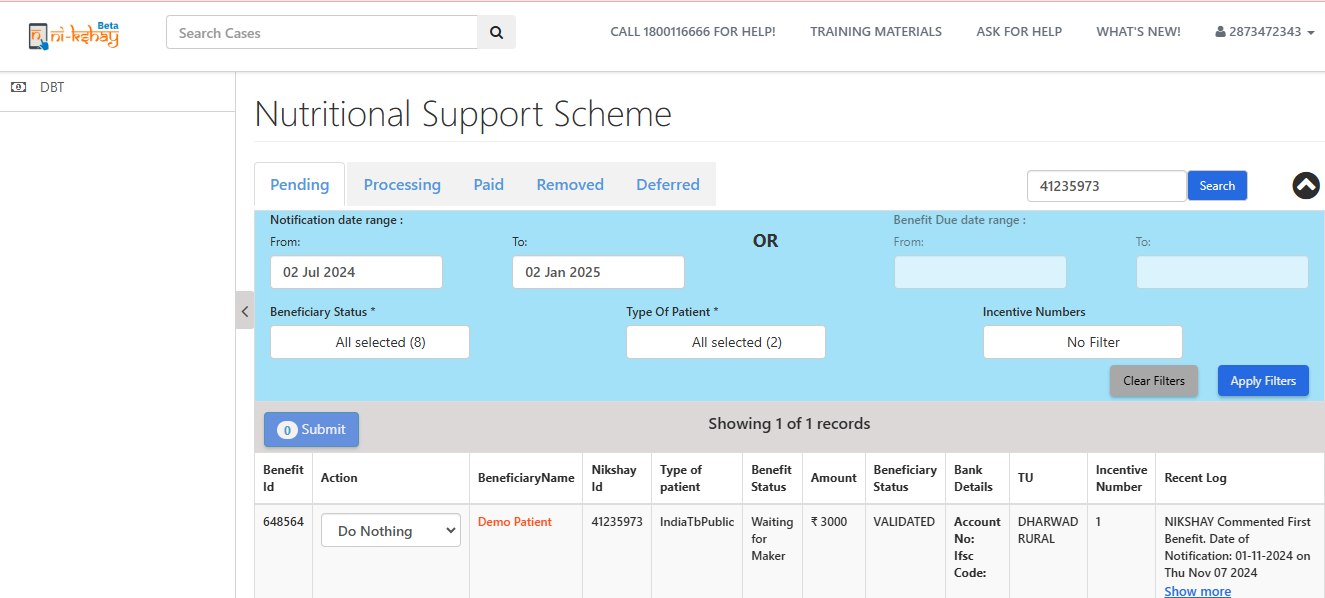 Bank details will not be allowed to edit from “DBT Maker” Login
Clicking on Patient name will allow user to view the patient data only
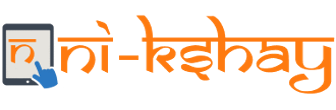 Steps to be taken in Ni-kshay at TU Level…
Step 1
Step 2
Step 3
Step 4
Login with DBT Maker – staff ID
Click on Scheme
Apply DBT Search Filter
View the List of Eligible Benefits
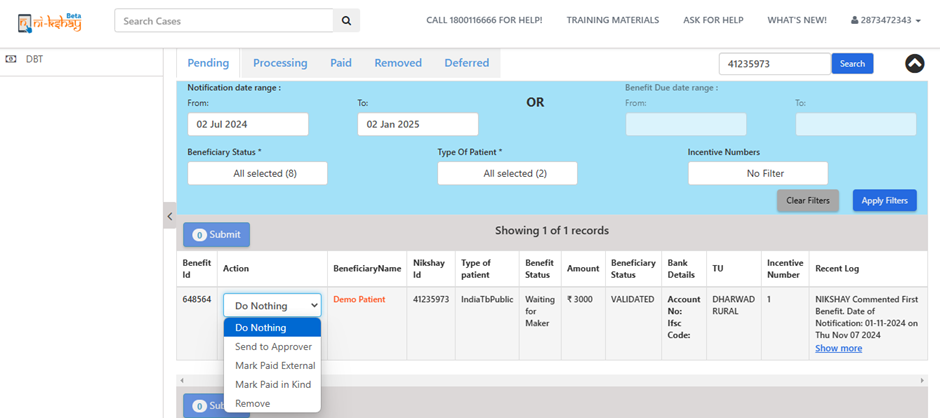 User can Approve only if Beneficiary is validated
“Remove” moves the Payment to “Removed” List
“Mark Paid External” allows user to tag in cases where patient is being paid outside Ni-kshay
Ni-kshay generates Beneficiary list to whom payment is due
Patient added to Pending list of Maker on next day of notification
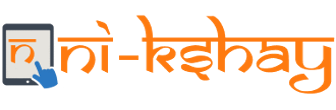 Steps to be taken in Ni-kshay at TU Level…
Step 1
Step 2
Step 3
Step 4
Login with DBT Maker – staff ID
Click on Scheme
Apply DBT Search Filter
View the List of Eligible Benefits
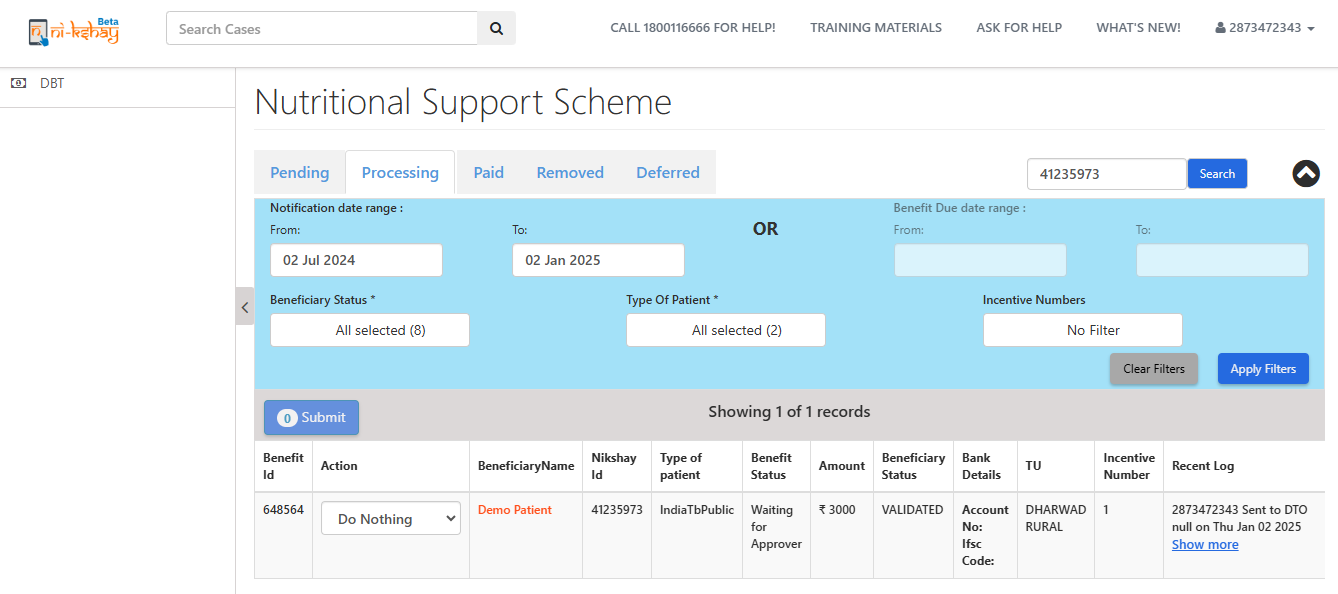 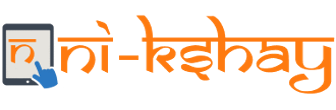 Steps to be taken in Ni-kshay at TU Level…
Step 1
Step 2
Step 3
Step 4
Step 5
Login with DBT Maker – staff ID
Click on Scheme
Apply DBT Search Filter
View the List of Eligible Benefits
Processing Benefits
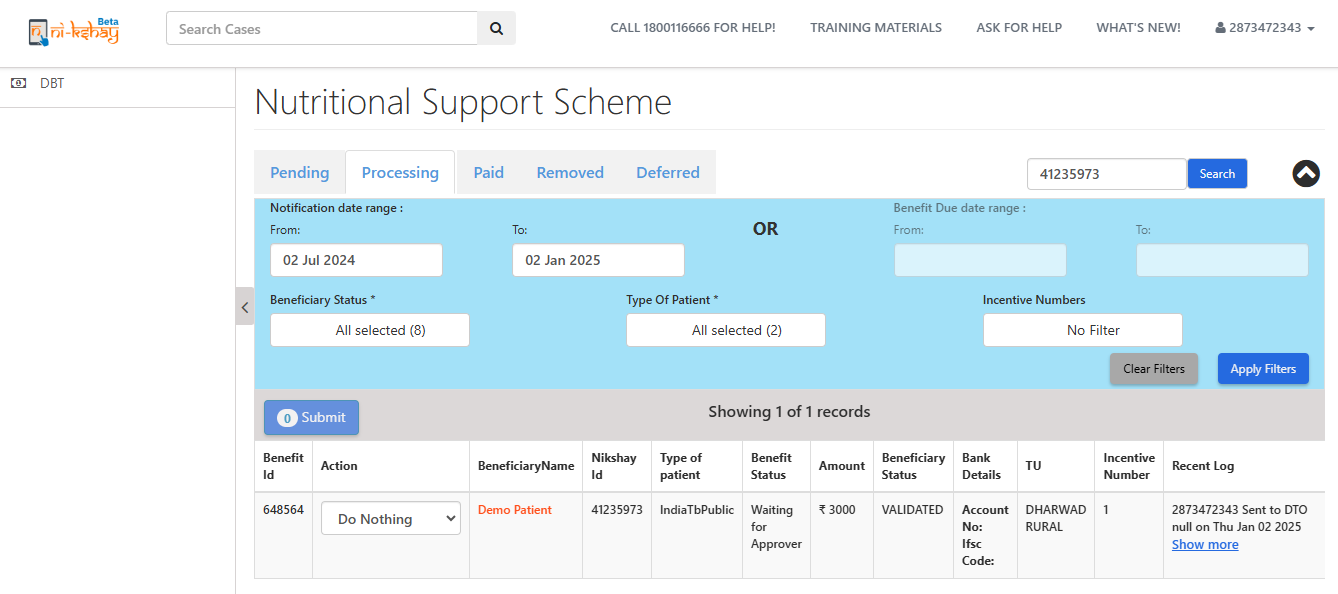 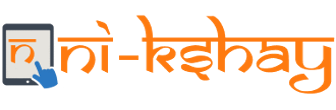 Steps to be taken in Ni-kshay at DTO Level
Step 1
Login with DBT Checker– staff ID
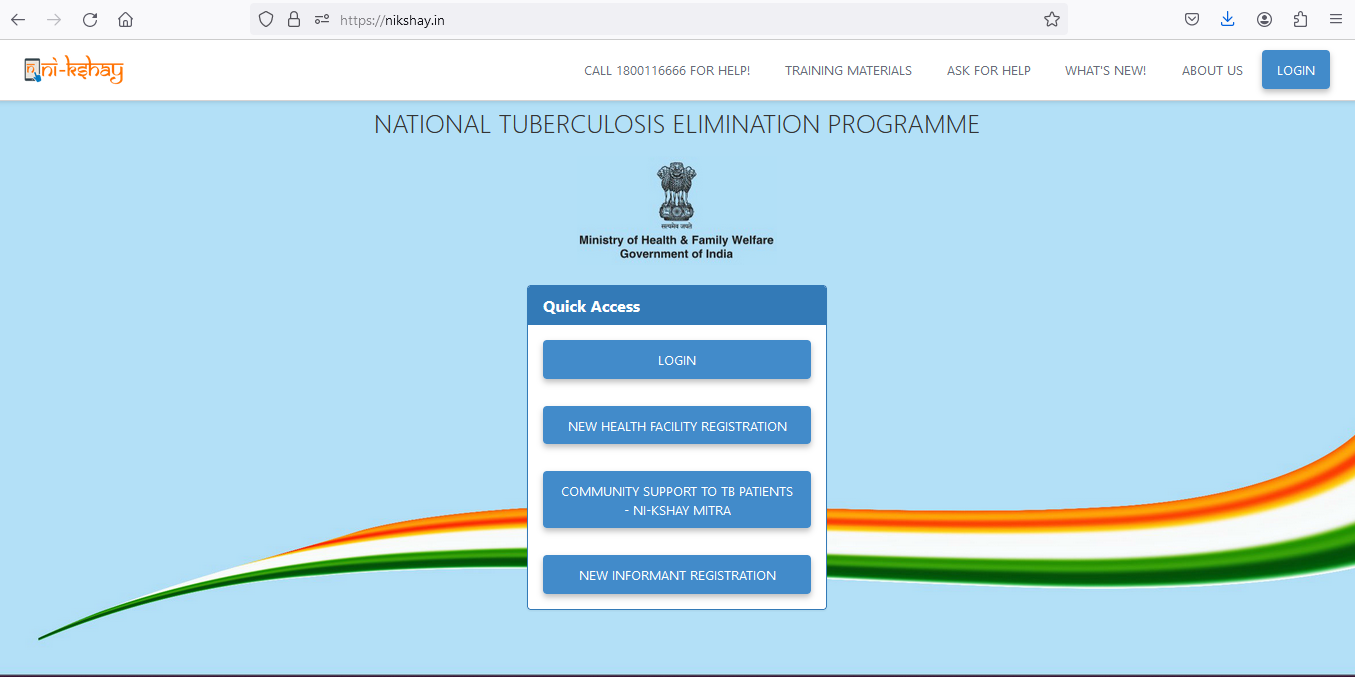 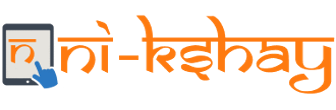 Steps to be taken in Ni-kshay at DTO Level
Step 1
Step 2
Login with DBT Checker – staff ID
Click on Scheme
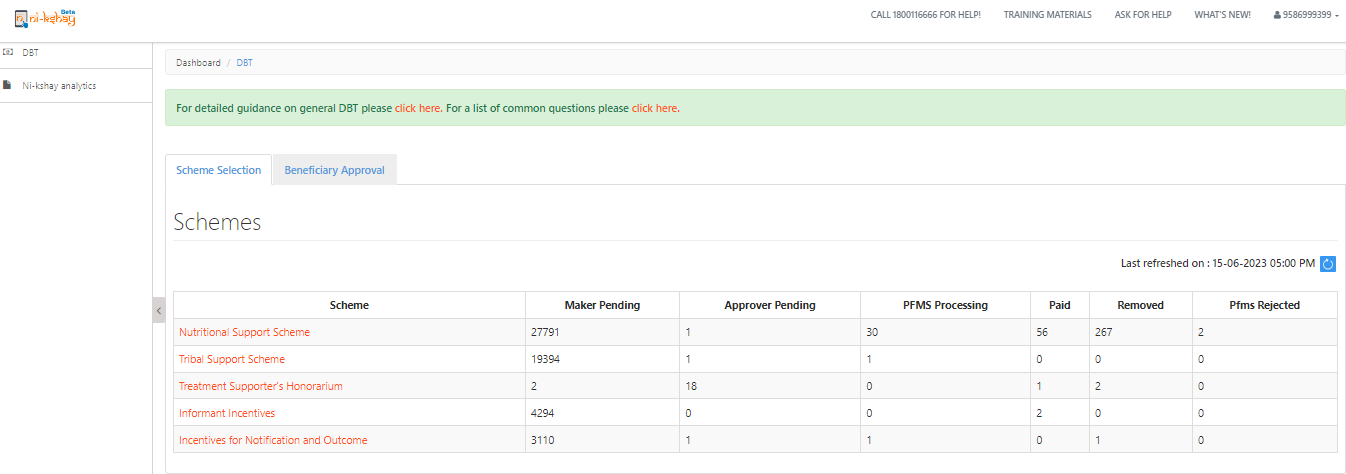 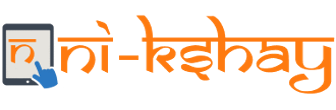 Steps to be taken in Ni-kshay at DTO Level
Step 1
Step 2
Step 3
Login with DBT Checker – staff ID
Click on Scheme
Apply DBT Search Filter
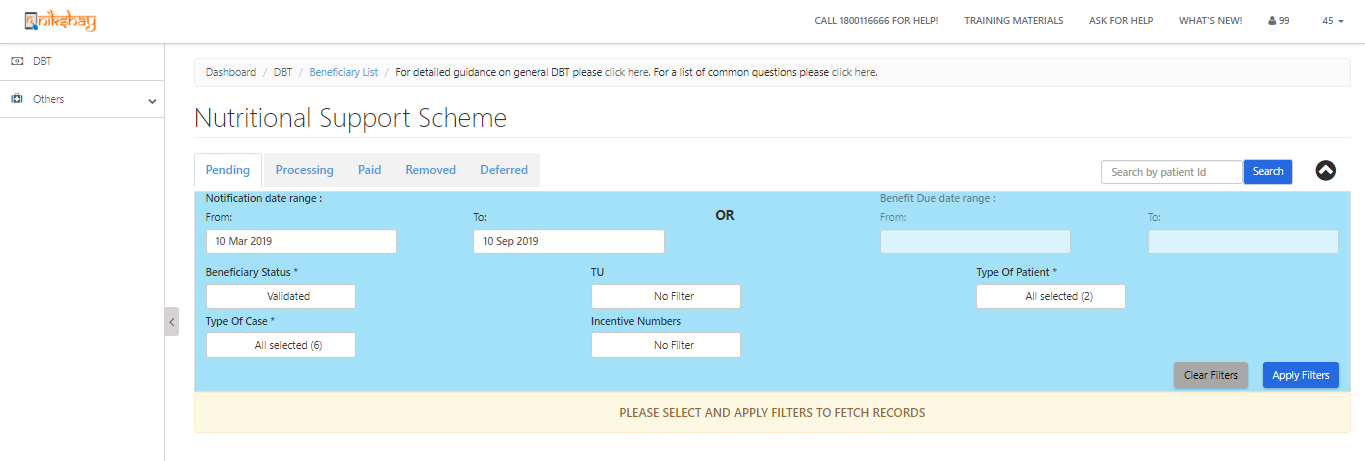 Can Search using Patient ID
Search filter to be applied based on the above parameter
For processing benefits, Click on Pending Tab and then apply search filter using the above options
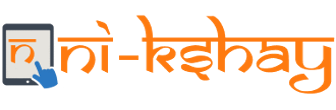 Steps to be taken in Ni-kshay at DTO Level
Step 1
Step 2
Step 3
Step 4
Login with DBT Checker – staff ID
Click on Scheme
Apply DBT Search Filter
View & Process Benefits
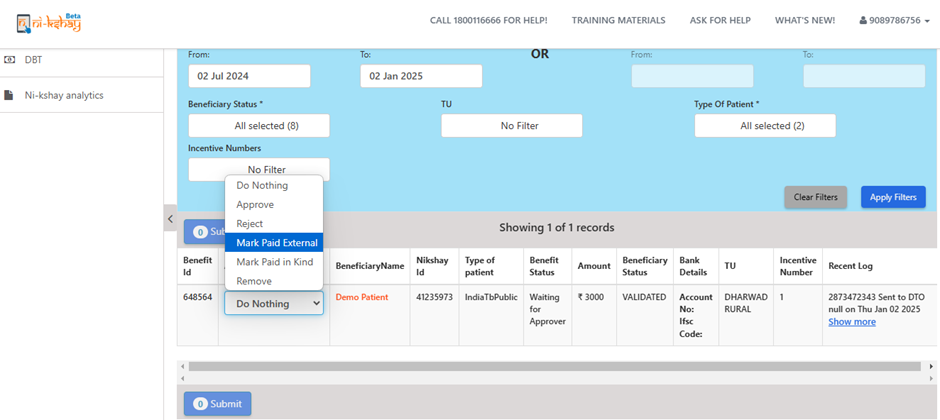 Now benefit approve the benefit which was approved DBT maker ID for payment
If you patient is not eligible for this benefit then you may reject/remove it.
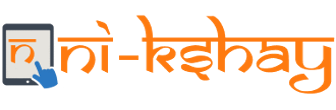 Steps to be taken in Ni-kshay at DTO Level
Step 1
Step 2
Step 3
Step 4
Login with DBT Checker – staff ID
Click on Scheme
Apply DBT Search Filter
View & Process Benefits
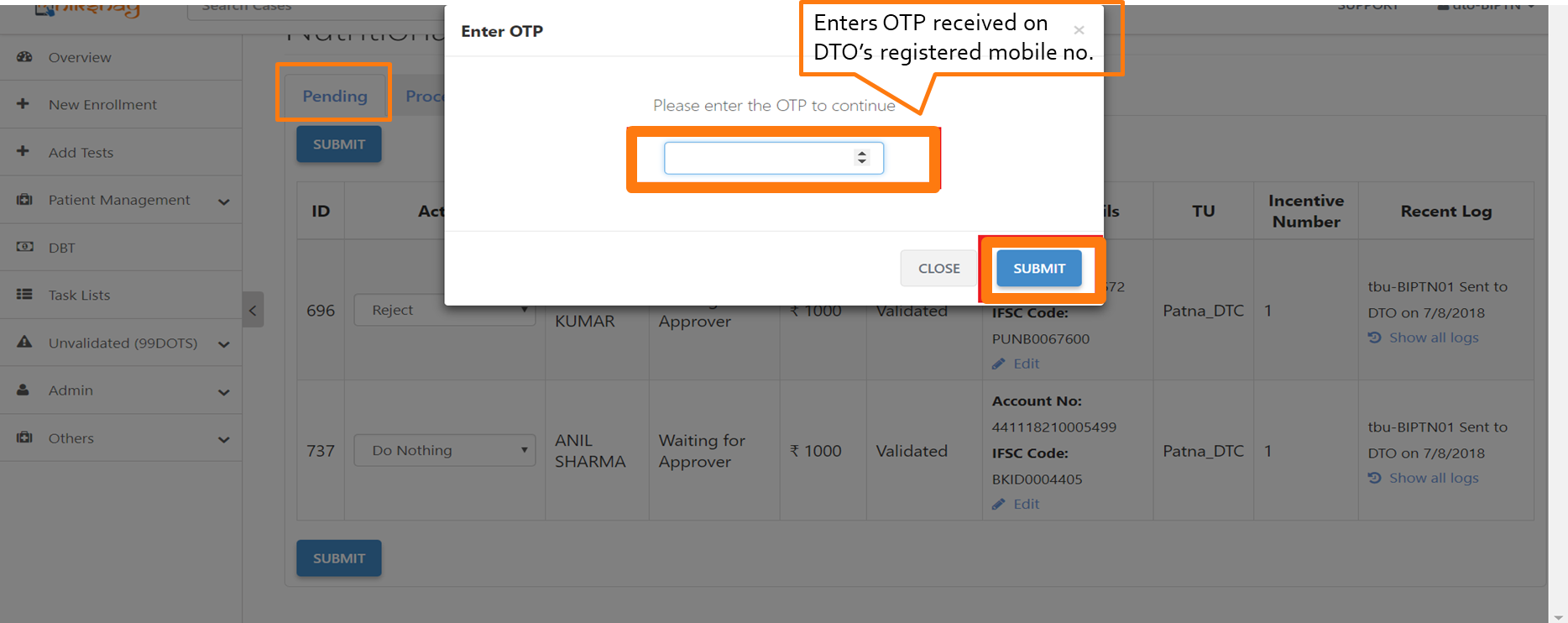 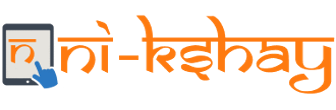 Steps to be taken in Ni-kshay at DTO Level
Step 1
Step 2
Step 3
Step 4
Step 5
Login with DBT Checker – staff ID
Click on Scheme
Apply DBT Search Filter
View & Process Benefits
View Benefit Status
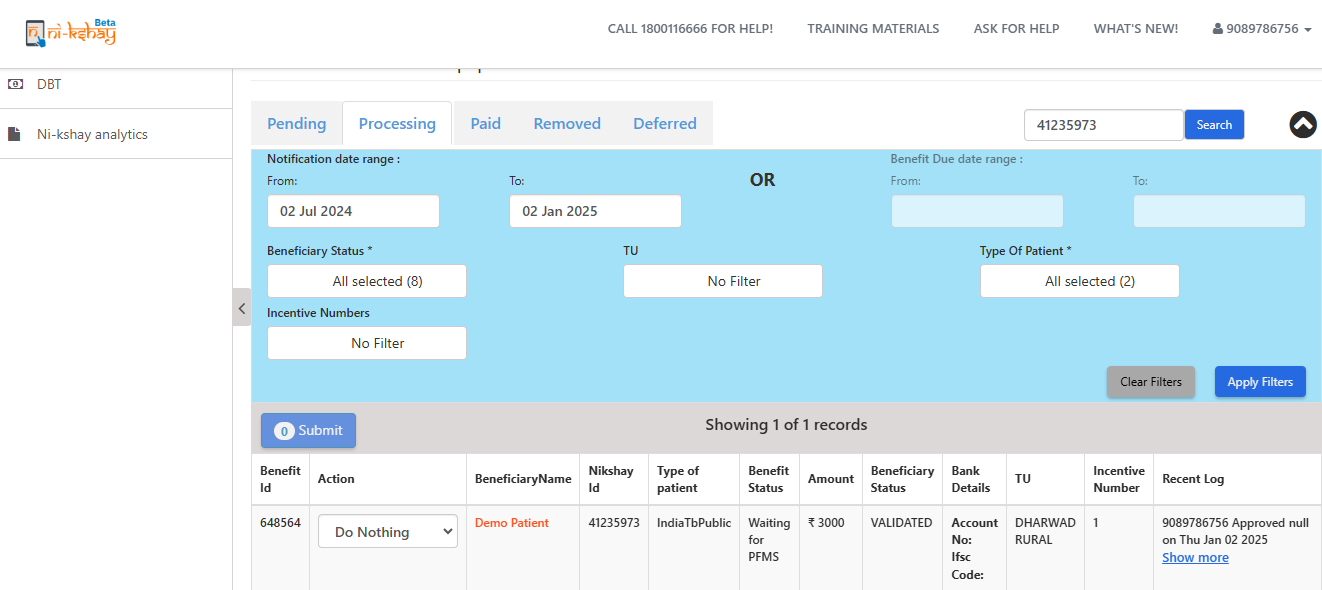 The list of approved benefits will now be visible under “PROCESSING” tab with benefit  status as “waiting for PFMS”. Once the PFMS accepts the benefit, the status will change to “PFMS accepted”. Once the payment is successfully processed from PFMS and amount is  credited into beneficiary’s account, such benefits will show under the “PAID” tab.
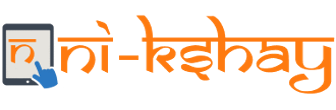 Steps to be taken in Ni-kshay at DTO Level
Step 1
Step 2
Step 3
Step 4
Step 5
Login with DBT Checker – staff ID
Click on Scheme
Apply DBT Search Filter
View & Process Benefits
View Benefit Status
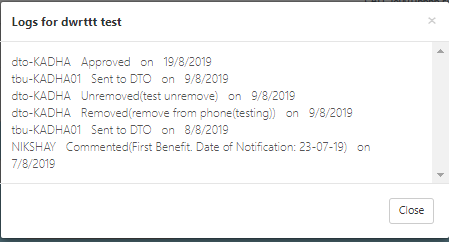 Benefit status can also viewed by accessing the logs in DBT Page
By Clicking on “Show More” against each benefit will give you a complete overview on the benefit
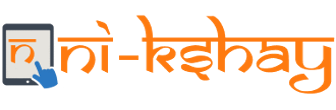 Steps to be taken in Ni-kshay at DTO Level
Step 1
Step 2
Step 3
Step 4
Step 5
Step 6
Login with DBT Checker – staff ID
Click on Scheme
Apply DBT Search Filter
View & Process Benefits
View Benefit Status
Beneficiary Approval by DBT Checker
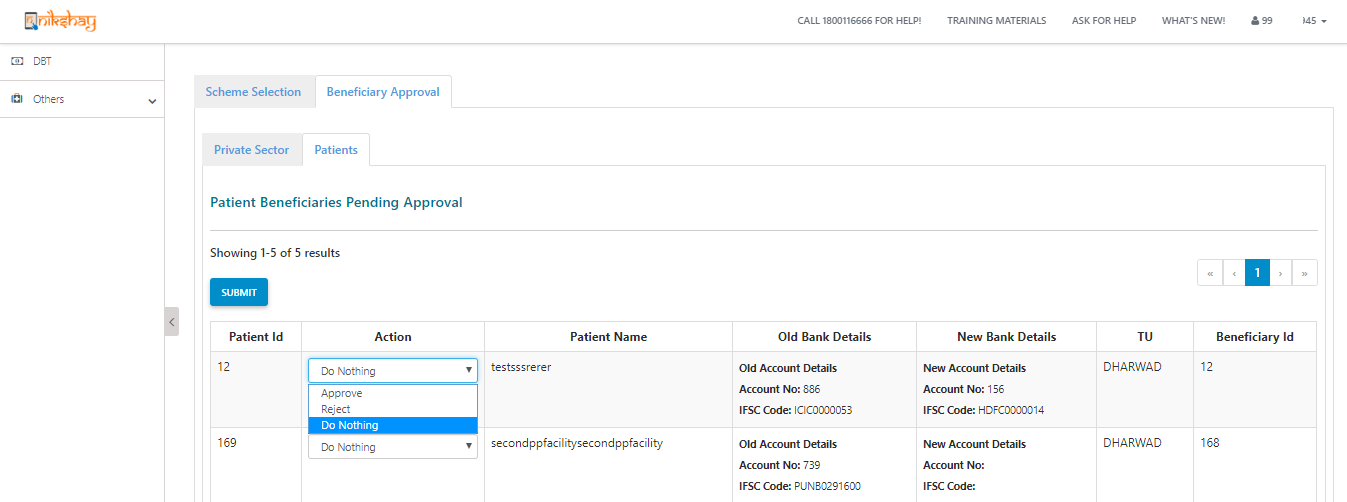 Available at DBT Checker – Staff Logins
Any Edits made in the validated beneficiary will require DTO approval to Proceed
Beneficiary status at this stage will be “DTO Approval Pending”
Can view both the “Old” and “New” Bank Details entered
If approved, then beneficiary will be “Sent to PFMS”
If Rejected, then beneficiary status will be changed to “Entered” and user has to update the bank details
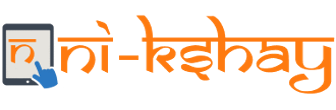 Arrears cases where benefit generated under 2 frequency
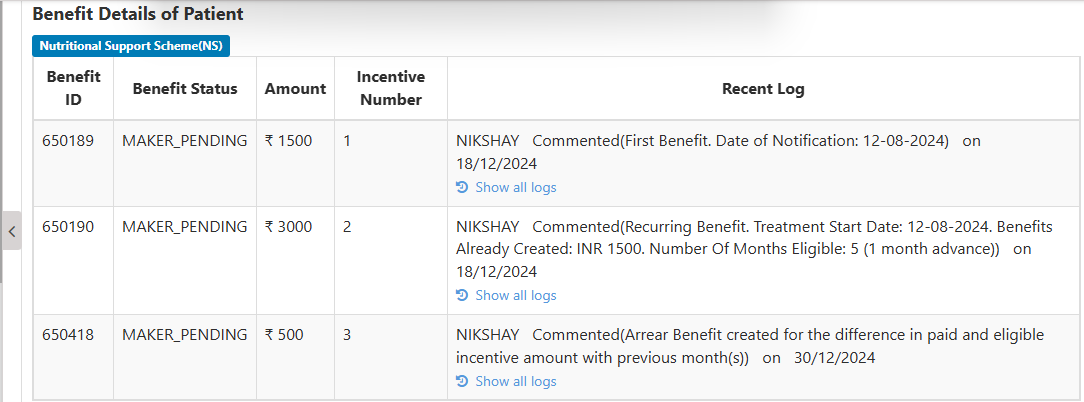 Here 1 incentives were created with older logic
2  incentives was created with new logic i.e. with Rs. 3000
Here 3rd incentives was created with Rs 500 for arrear amount for November month
Here 1 and 2 incentives were created with older logic
3  incentives was created with new logic i.e. with Rs. 1000 for arrear amount
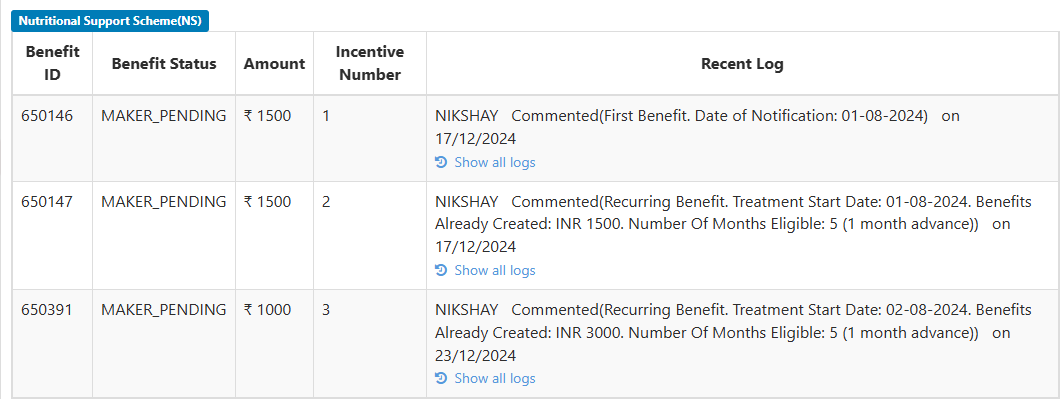 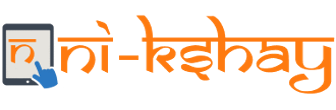 Benefit Approval in PFMS
All such request payments accepted by PFMS now becomes visible in the DA ID of  PFMS under “E-payment” for approval.
Payment advice may be generated for accepted Request Payments, attested by the  authorised signatories and sent to the sponsor bank for payment into beneficiaries’  accounts.
Follow-up: Once payment has credited in the beneficiary account, status of the  benefit is changed to ‘Paid’ along with relevant details. Else, if error/s occurred in  transaction or if transaction was not possible, the payment request will get rejected.  Status of all such failed payment requests along with reasons of failure are  communicated back to Ni-kshay by PFMS. The user needs to rectify the failure  reason/s and re-initiate the benefit.
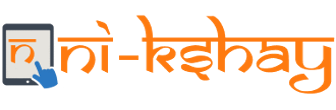 Steps to be taken in PFMS
Step 1: Login with Data Approver ID
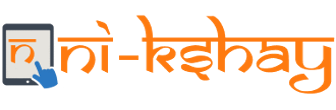 Step 2: Select Approve payment from E-Payment Module
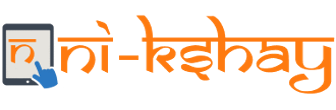 Step 3: Select Updated Scheme, Beneficiary Type and Ref No of the list to be approved
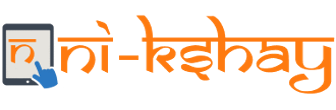 Step – 4: Select the mode of payment and click on  approve button to approve the payment.
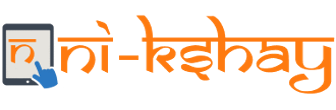 Step – 5: For printing of PPA, go to e-payment module and  select the print payment advice module.
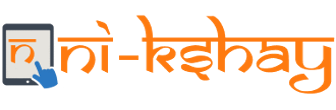 Step – 6: Select updated scheme, bank account and ppa print status to see  the list of approved beneficiaries.
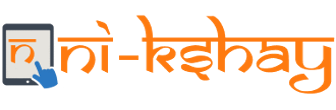 Step – 7: Select the payment advice no.To view and print the PPA
Take a  print out of the payment advice, get it signed from authorized  signatories and deliver it to agency bank before the expiry date.
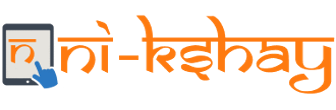 Tribal Support Scheme
A one-time benefit of Rs. 750 will be generated for a notified patient under Tribal Support Scheme
All notified patients from their "Current Facility" marked as Tribal are eligible for this benefit of Rs. 750 (Under External data, IsTribal=”Yes”)
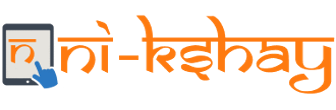 Submission of beneficiary list using “Excel upload option” in PFMS
Login using the DO ID
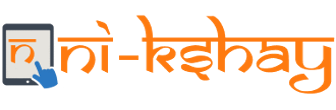 Submission of beneficiary list using “Excel upload option” in PFMS…
Approve payment at DA level and generate PPA

Approval of payment batch:
Login with the DA id > Go to "E-Payment" module > Select "Approve Payment“ > select Beneficiary type and approve the Payment batch from the drop-down list

Printing of PPA:
Login with the DA id > Go to "E-Payment" module > Select "Print Payment  Advice" and go for printing.
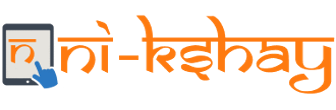 Patient Transfer Impact on DBT benefit and beneficiaries
Ni-kshay Poshan Yojana Scheme:-
Unprocessed benefits will transfer to the new hierarchy.
Processed benefit will not move to new hierarchy if benefit under PFMS processing.
User should be instructed to clear all backlogs benefits which are already under PFMS Process to avoid the rejection.
Beneficiary status will change if agency code is different and beneficiary status will Change from validated to entered mode, So user should wait for some time to validate the beneficiary to process the benefits which are coming on to new hierarchy.
Tribal Support Scheme:-
Unprocessed benefits will transfer to the new hierarchy if destination TU marked as Tribal area in Ni-kshay
Processed benefit will not move to new hierarchy if benefit under PFMS processing
User should be instructed to clear all backlogs benefits which are already under PFMS process to avoid the rejection.
Beneficiary status will change if agency code is different and beneficiary status will change from validated to enter mode, So user should wait for some time to validate the beneficiary to process the benefits which are coming on new hierarchy
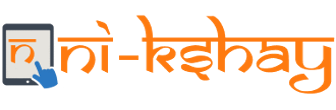 Thank  You